Táles
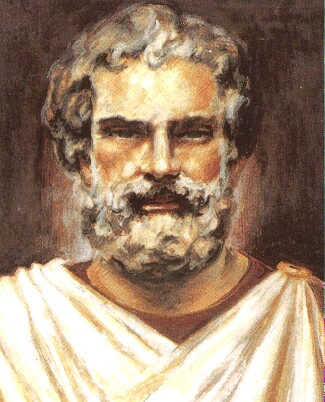 Viktória KisterováI.OA
Obsah
Kto bol Táles?
Životopis
Citáty
Tálesova veta
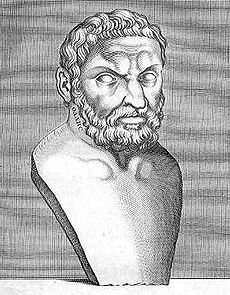 Kto bol Táles?
prvý európsky vedec
starogrécky presokratický filozof, matematik, astronóm, štátnik a inžinier, prvý predstaviteľ milétskej školy
zakladateľ tzv. iónskej filozofie, jeden z legendárnej siedmich mudrcov
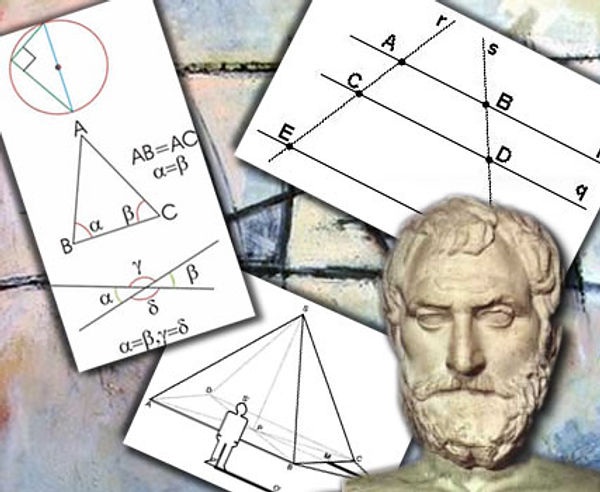 Životopis
(* cca 624 pred Kr. – † cca 546 pred Kr.)
za rodičov mal aristokratov menom Examyas a Cleobulina
oženil sa, mal syna
zomrel na dehydratáciu, keď sledoval gymnastickú súťaž
Citáty
Život sa podobá knihe. Blázon v nej listuje letmo, zatiaľ čo múdry pri čítaní premýšľa, pretože vie, že čítať môže iba raz.
Istota všetko zruinuje.
Neber od otca, čo je zlé.
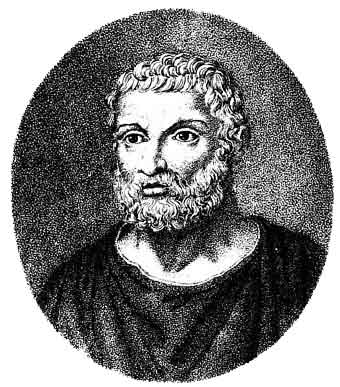 Tálesova veta
Množina vrcholov pravých uhlov všetkých pravouhlých trojuholníkov s preponou AB je kružnica s priemerom | AB |, okrem bodov A a B.
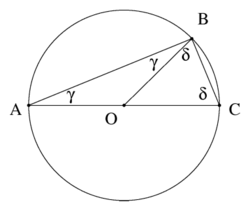 Ďakujem za pozornosť! 
Použité zdroje:
http://cdn0.sempretops.com/wp-content/uploads/tallles.jpghttp://www.slavnecitaty.eu/autor/taleshttp://sk.wikiquote.org/wiki/T%C3%A1les
http://www.biografiasyvidas.com/biografia/t/fotos/tales.jpg
http://sk.wikipedia.org/wiki/Táles
http://referaty.atlas.sk/prakticke-pomocky/zivotopisy/36447/tales
http://sk.wikipedia.org/wiki/Tálesova_veta
http://www.zones.sk/studentske-prace/osobnosti-zivotopisy/118-tales-z-miletu/
http://obviousmag.org/archives/2008/01/os_grandes_geni.html
http://sk.wikipedia.org/wiki/Táles